Article 1
Primeval History
Creation Stories
Reveal important truths about God
World created out of God’s love and goodness
God is truth, devil is falsehood
Primeval history, not archaeological records
Primeval History
Religious truth, not science
Figurative language
Genesis 2:21: So the Lord God caused a deep sleep to fall upon the man, and he slept; then He took one of his ribs and closed up the flesh at that place.
Can religious truth and scientific facts contradict each other?
“Reason and faith cannot be separated without diminishing the capacity of men and women to know themselves, the world and God in an appropriate way.” – Pope John Paul II
Article 2
Creation Reflects the Glory of God
Creation
Is the work of the Trinity	
Genesis  1:26:  Let Us make man in Our image, according to Our likeness
Psalm 33:6:  By the word of the Lord the heavens were made, And by the breath of His mouth all their host.
John 1:1-3: 1 In the beginning was the Word, and the Word was with God, and the Word was God. 2 He was in the beginning with God. 3 All things came into being through Him, and apart from Him nothing came into being that has come into being. 
“All things visible and invisible”
Article 3
Human Beings:  The Summit of Creation
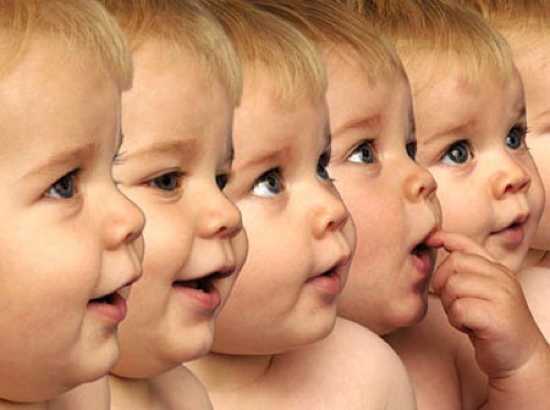 Humans
What distinguishes humanity from the other earthly creatures?
Created in God’s image
Soul
Free will
Intellect/ Consciousness
You are an end in yourself
Men & Women
Different, but both made in God’s image & likeness and equal in dignity
Gen 2:18- “It is not good for man to be  alone.”
Not solitary creatures
Men and women and mentally and physically complementary
Union of man & woman reflects the perfect union of the Trinity and allows us to share in God’s creative power.
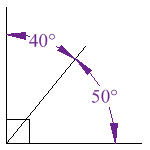 Purpose of Humans
“God made us to know him, to love him, and to serve him in this world, and    to be happy with him forever in the next.”
Be in communion with God & respond to his love by loving him in return
Serve him particularly as stewards of creation
Article 4
The Garden of Eden:  The Perfect Life
Adam and Eve
Friendship with God
Original Holiness 
Original Justice
Article 5
Adam and Eve’s Disobedience
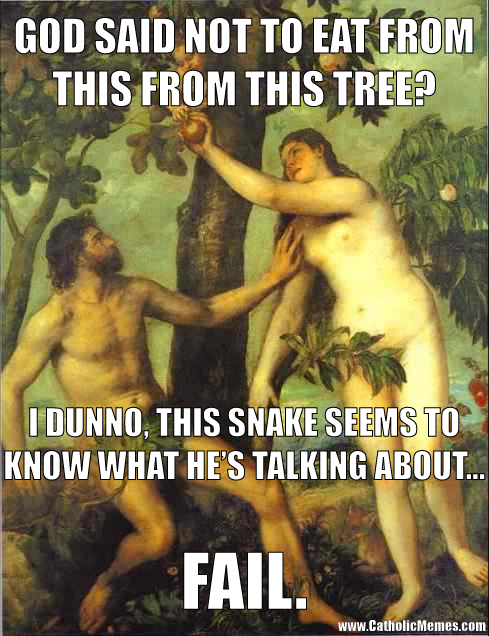 The Fall
Genesis 2:16-17 : The command and the consequence
Temptation
Sin and shame
The blame game
Loss of original holiness & justice 
Their Sin
Misuse of human freedom and lack of trust in God
Pride: “We know better than God.”
Article 6
Original Sin:  A Consequence of the Fall
Original Sin
Humanity deprived of original holiness and justice
We need a Savior
Results of Original Sin
Concupiscence
 Clouded relationship with God
 Suffering and death
Article 7
Satan and the Fallen Angels
Fallen Angels
Chose to reject God
Could no longer be in His presence
Satan’s Power is Limited
Tempts our human nature
Not all-powerful